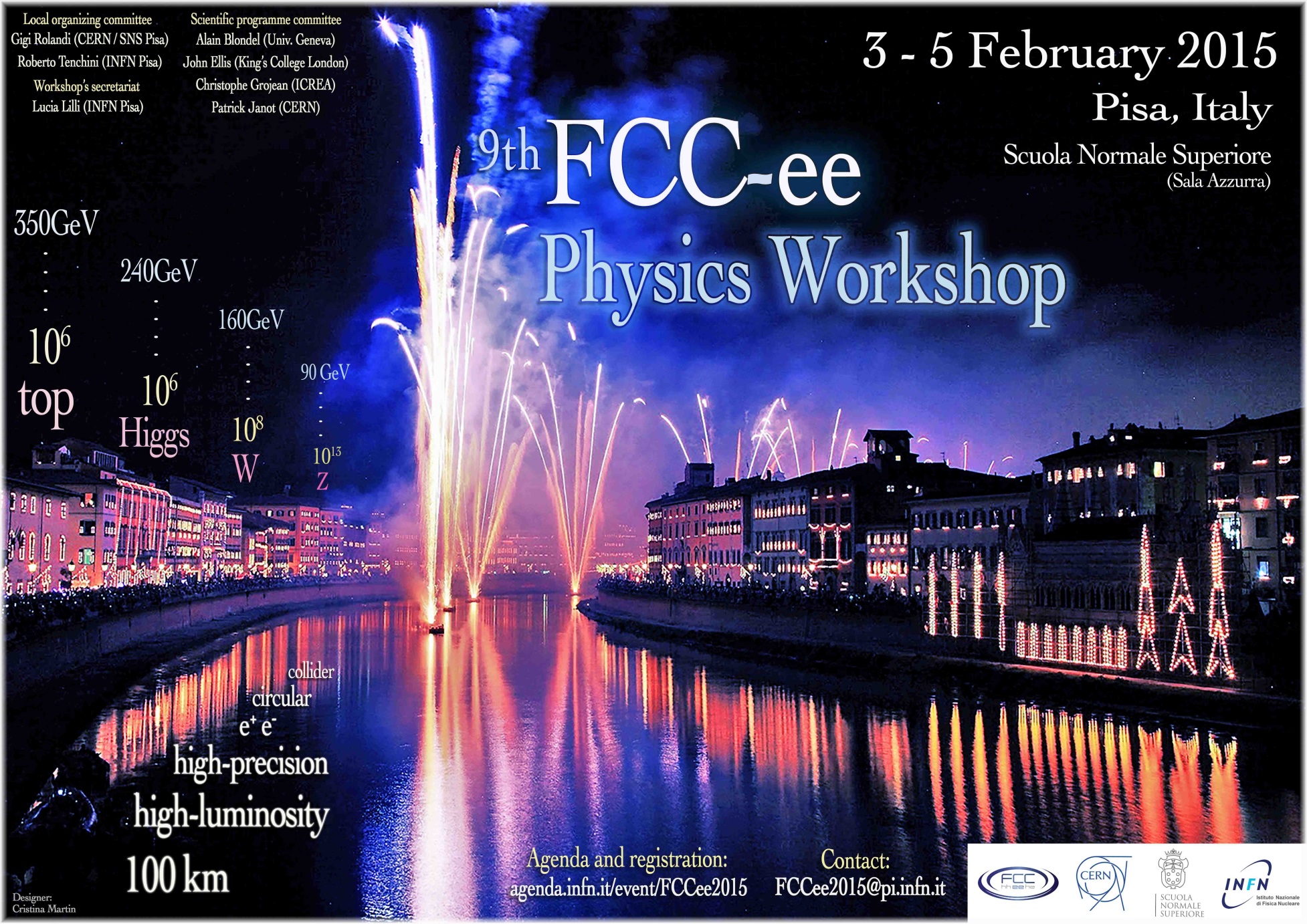 Wrap up
Upcoming events
Physics Vidyo conferences (last Monday of the month)
     23 February 15:00  
                  Summary of workshop
                  Software progress
     27 April
also accelerator VIDYO conferences (next is on Monday 9 February) 

General FCC meeting in Washington  23-27 March 
https://indico.cern.ch/event/340703/ 
                  COME AND REGISTER!  
                 3 x90’ sessions for FCC--ee physics and detectors on Tuesday 24 March 
                      agenda in preparation taking into account results from this meeting 
                                -- MDI and detectors 
                                -- physics  and phenomenology specific of FCC-ee
                 4 x 90’ sessions for FCC-ee accelerator  on wednesday 
                                -- also MDI   
                 4 x 90’ sessions for FCC phenomenology on Thursday   
                                -- experimental reports on 
                                              EW precisions (FCCee+hh+eh) (Roberto Tenchini)
                                              Higgs measurements (FCCee+hh+eh) (Makus Klute)
                                              BSM searches at high energy (Maurizio Pierini)    
                                              Dark matter searches (FCCee+hh+eh)  (Nicola Serra TBC)
Upcoming events
Next FCC-ee physics workshop in September 2014 place and time TBD

HF2015 (the yearly accelerator workshop) Frascati 16-19 November 2015
 Sequel of HF2012 (Fermilab), HF2014 (Beijing)
General remarks 


   Selected Highlights
 
  -- first simulations of FCC-ee signals and environment (P. Azzi,  E. Perez)
         a first step towards event display! 

   -- engagement of theoretical community in 
          -- translating precisions to BSM physics
          -- considering how to improve calculation precisions by factor 20 
          -- inventing new things to measure

   -- quality of work and people ! 
        but quantity (of people)  is an issue.  

   -- involvement of LC colleagues is small but very positive.  
          Need to grow in that direction
          Largely shared opinion that next step should be e+e- collider

   -- involvement of Italian community and presence of INFN officials
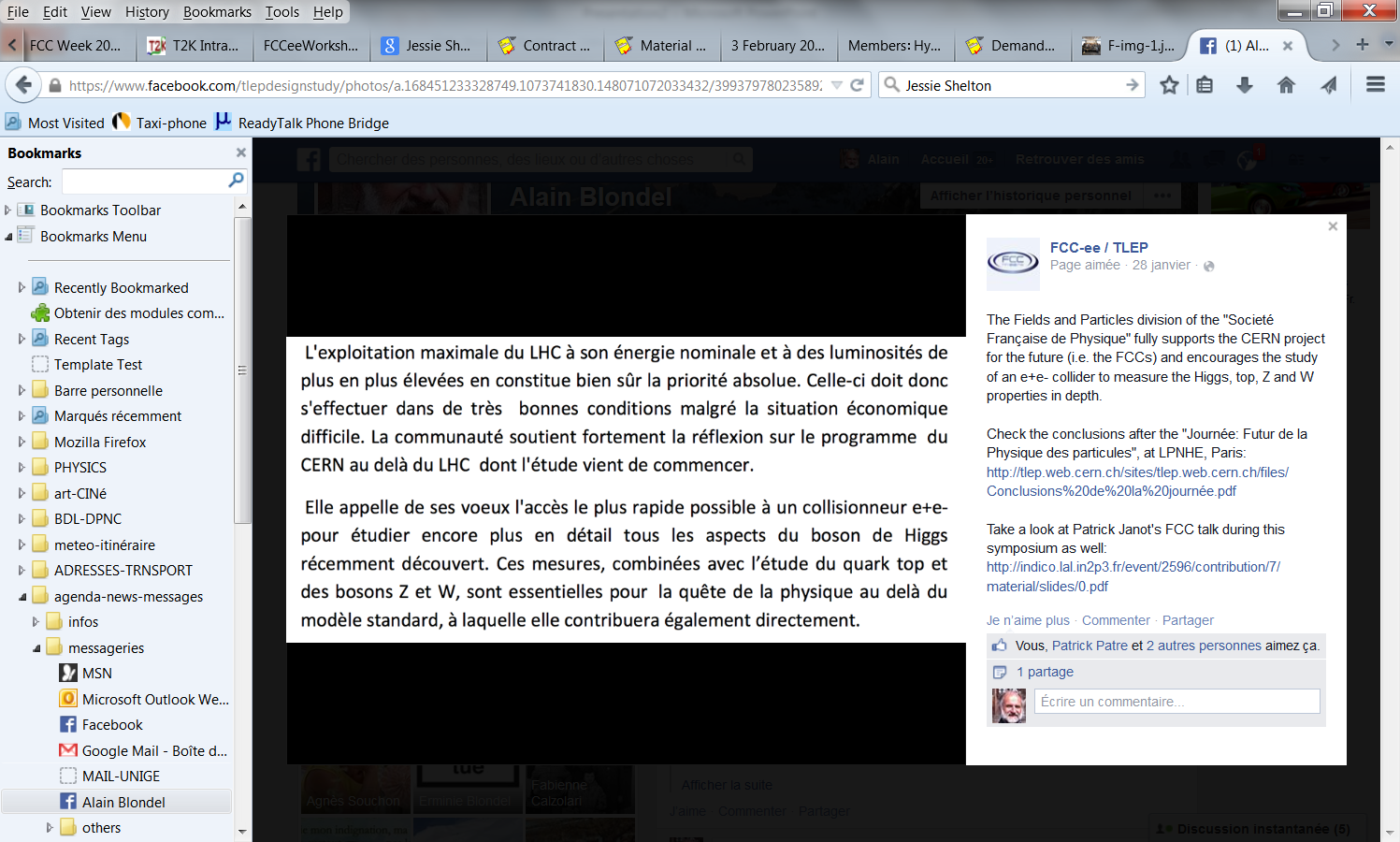 Cristina is doing a fantastic job for the communication of the FCC-ee 

FCC-ee web site (are you all registered?)  

FCC-ee posters 

FCC video and Youtube ! 

FCC-ee news!  

prepared FCC, FCC-ee  hh  etc.. 
wikipedia pages
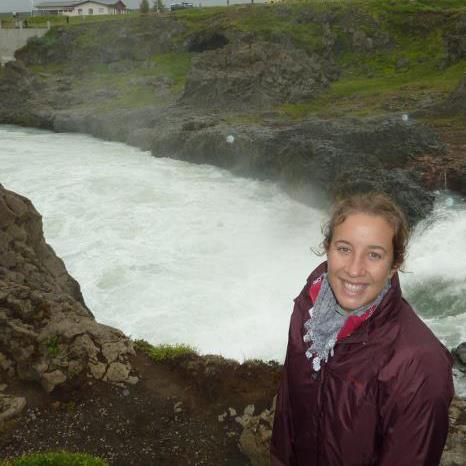 THANK YOU!
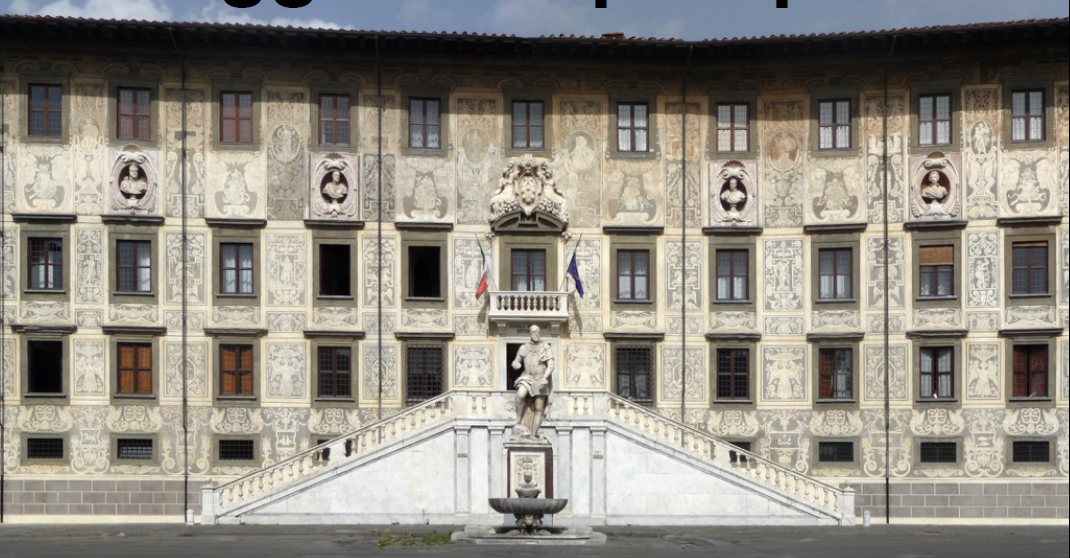 Thank you

                                   Gigi and Roberto!